নিরাপত্তাবোধ পরিবেশ সৃষ্টি
স্বাগতম
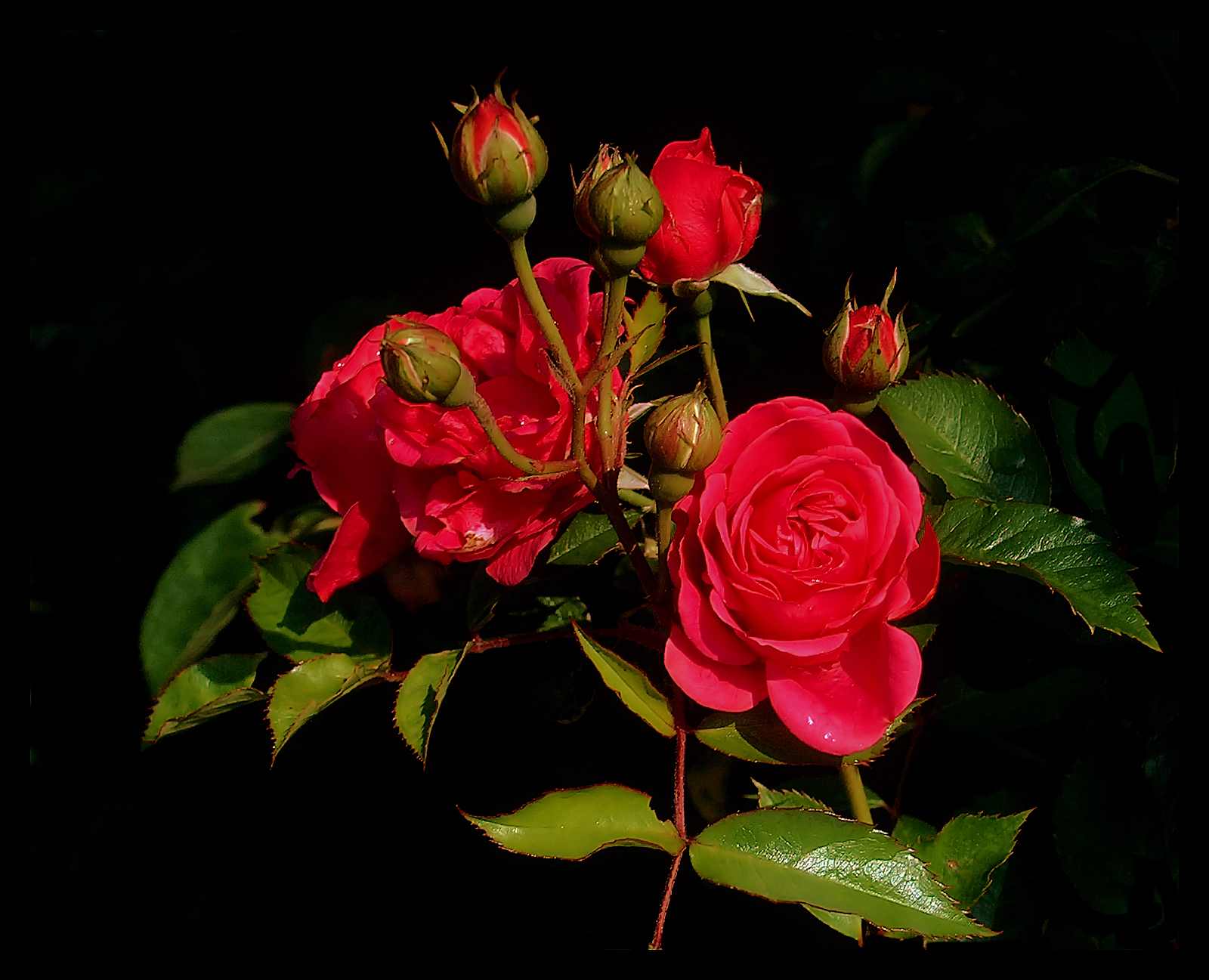 পরিচিতি
পাঠ পরিচিতি:
শিক্ষক পরিচিতি:
শ্রেণি: চতুর্থ
বিষয়: প্রাথমিক বিজ্ঞান
পৃষ্ঠা: ৫৬
সময়: ৪৫ মিনিট
তাং-১৭/০৪/২০২০
মোঃ কবির উদ্দিন
সহকারি শিক্ষক
মানিকগঞ্জ সপ্রাবি,কানাইঘাট,সিলেট
মোবাইল-০১৭২৭৬২৫২৬০
আবেগ সৃষ্টি
ভিডিও
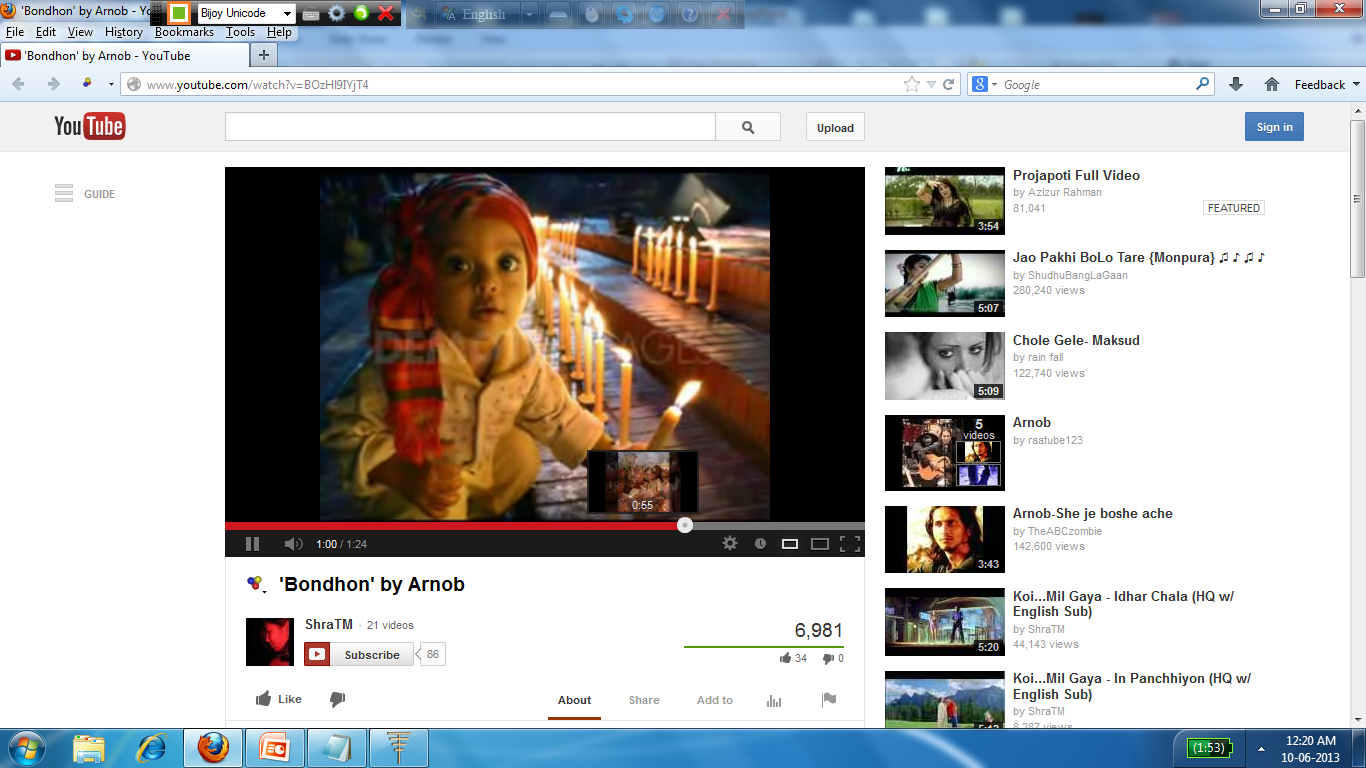 [Speaker Notes: নেট ধির গতির জন্য ভিডিও ফাইলটি মুছে দিতে হলো।]
ছবিগুলো দেখ
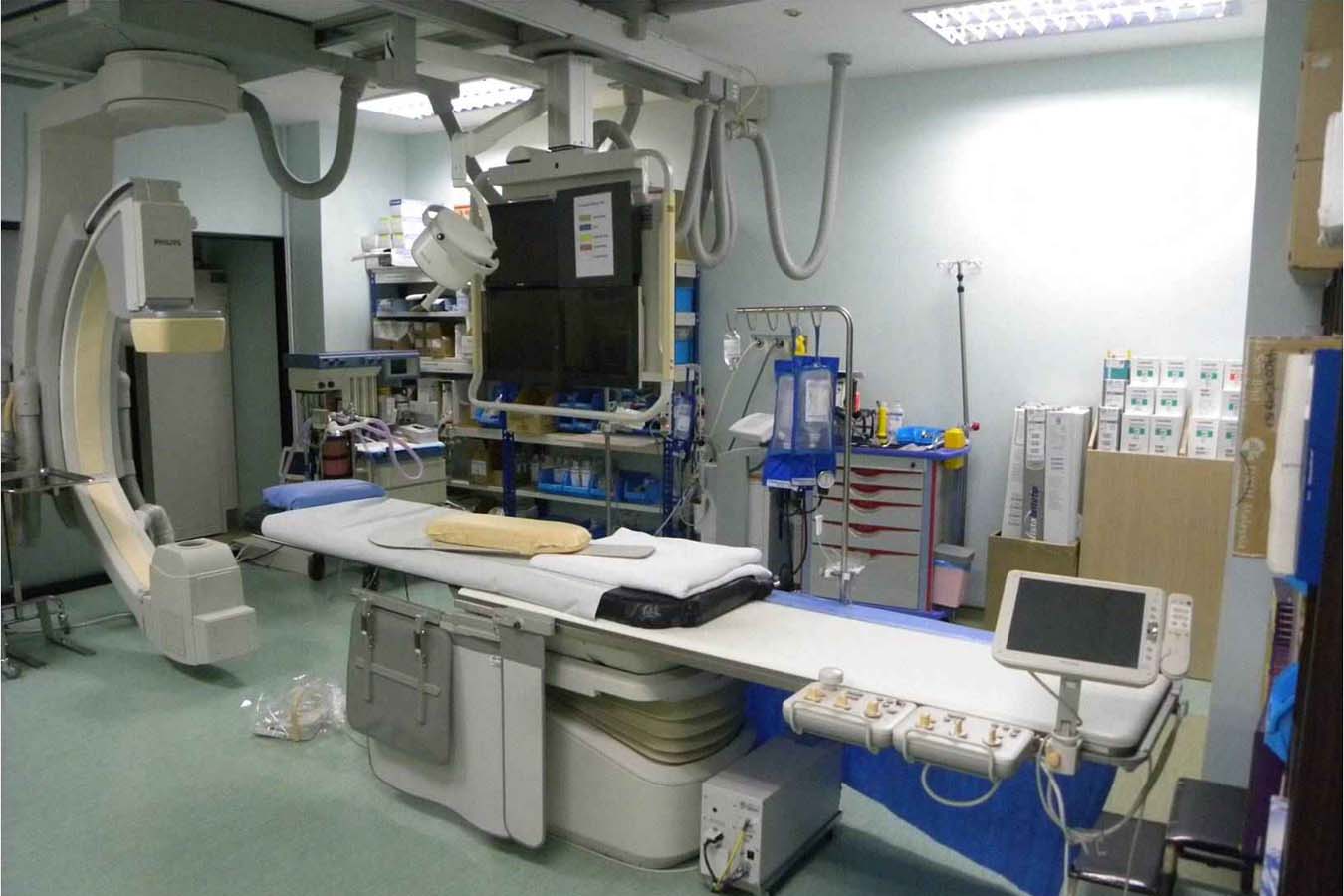 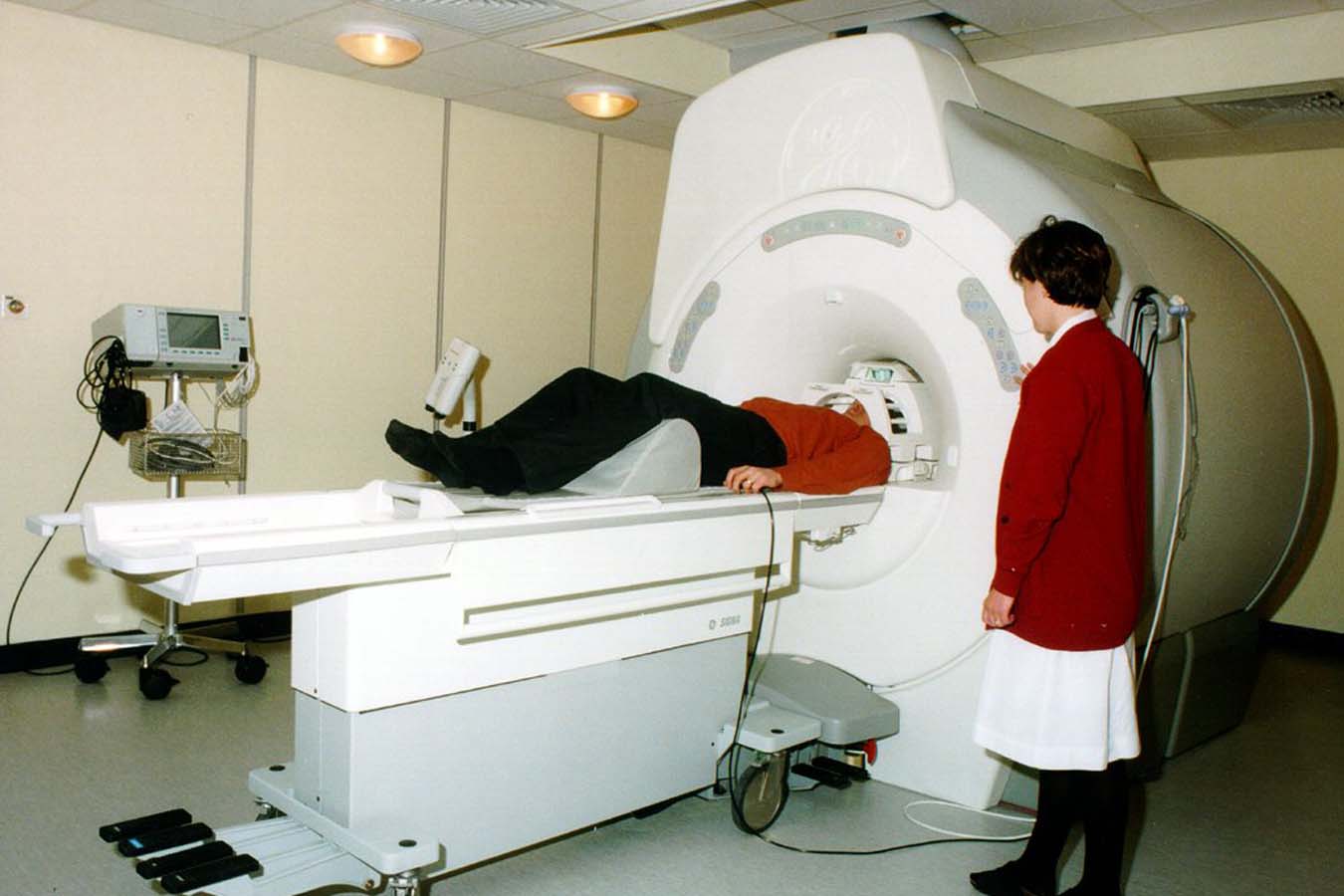 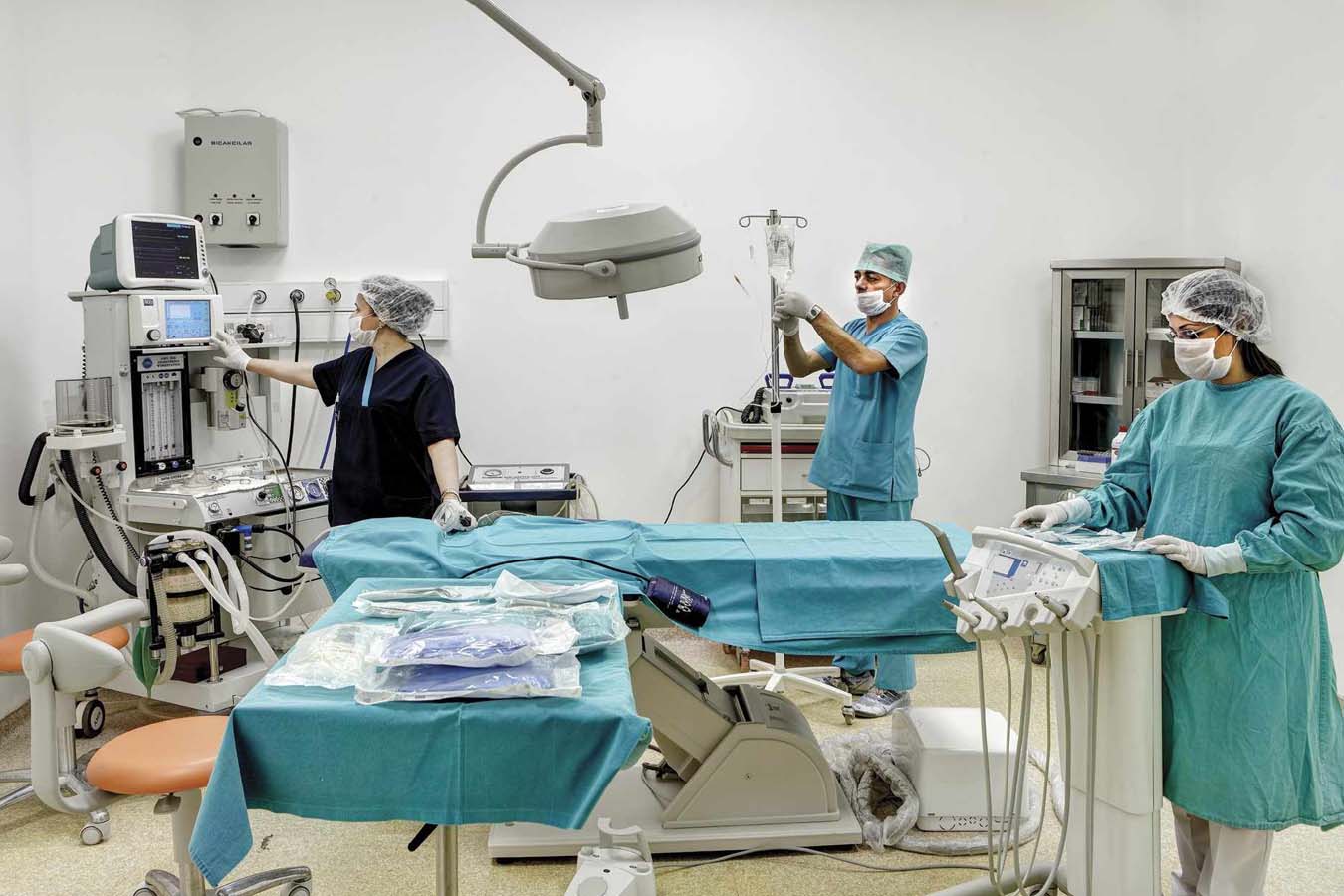 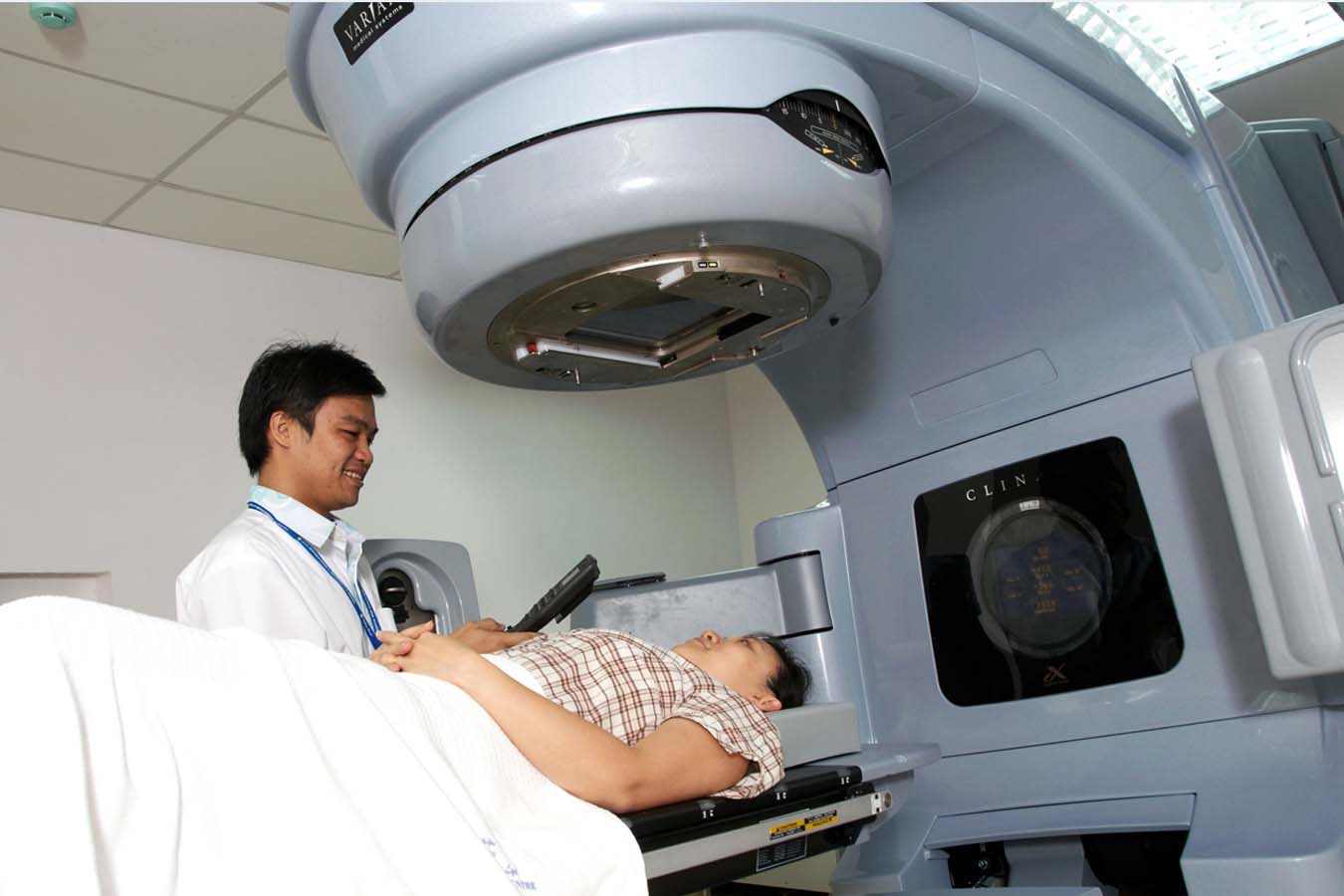 পাঠ ঘোষণা
চিকিৎসায় প্রযুক্তির ব্যবহার
শিখনফল
চিকিৎসা ক্ষেত্রে ব্যবহৃত প্রযুক্তিগুলোর নাম 
       বলতে ও লিখতে পারবে।
চিকিৎসা প্রযুক্তিগুলোর ব্যবহার বলতে ও          
      লিখতে পারবে।
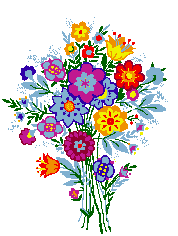 উপস্থাপন
সময়: ২০ মিনিট
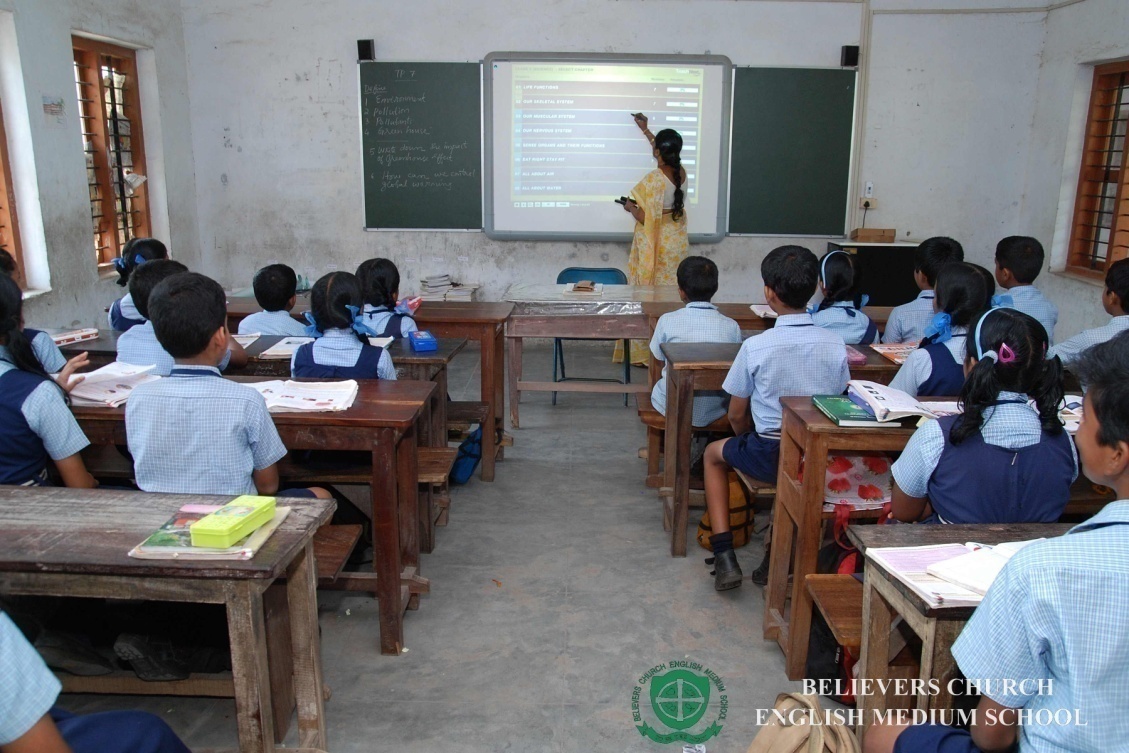 চিকিৎসায় প্রযুক্তির ব্যবহার
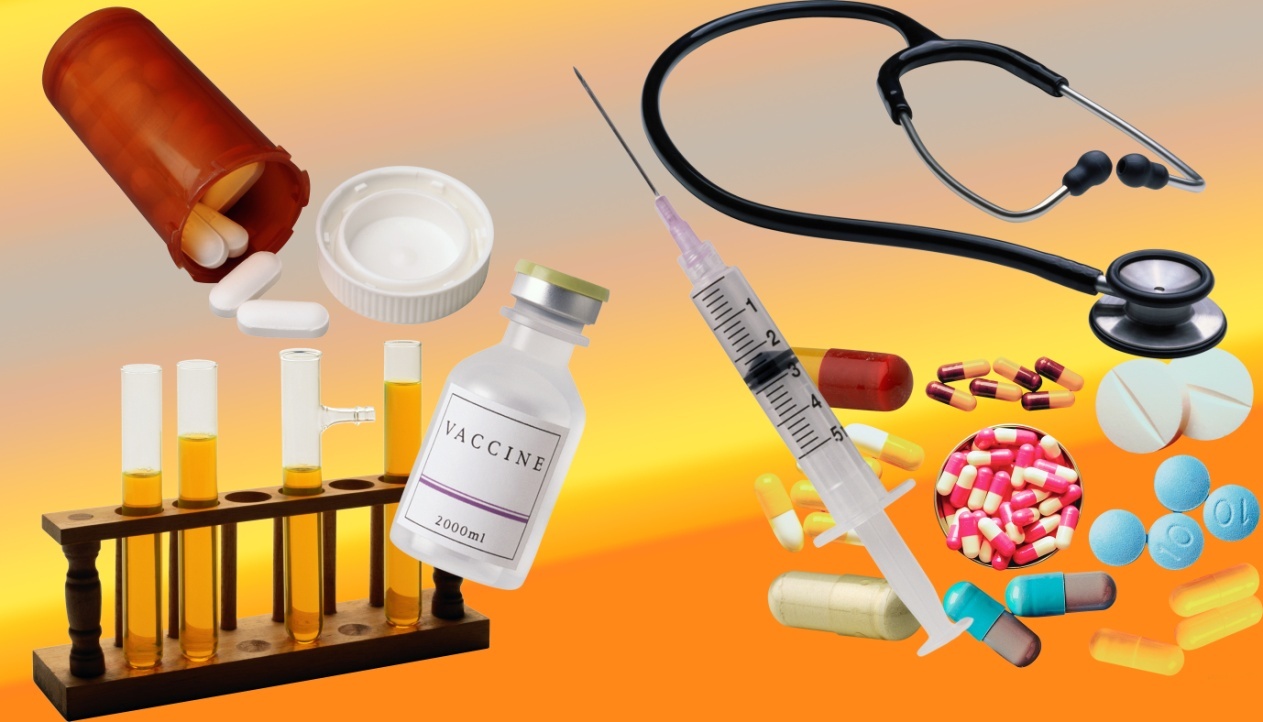 চিকিৎসা ক্ষেত্রে বিজ্ঞান ও প্রযুক্তি নতুন নতুন 
ঔষধ ও যন্ত্রপাতি তৈরি করেছে।
চিকিৎসায় প্রযুক্তির ব্যবহার
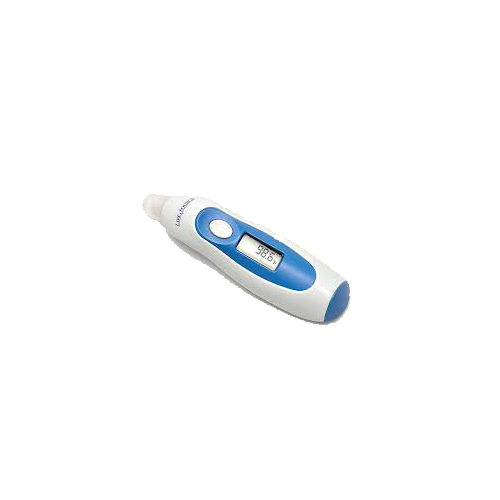 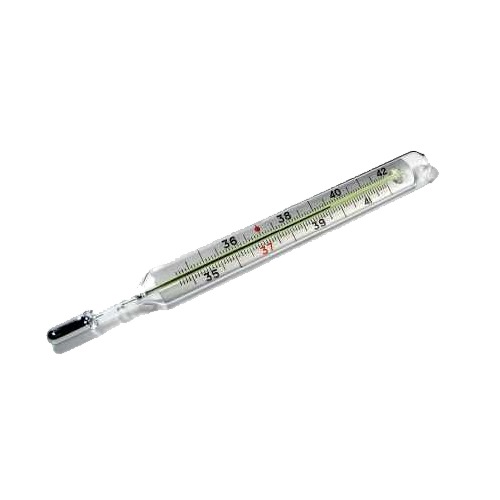 থার্মোমিটার
থার্মোমিটার দিয়ে রোগীর শরীরের তাপমাত্রা মাপা হয়।
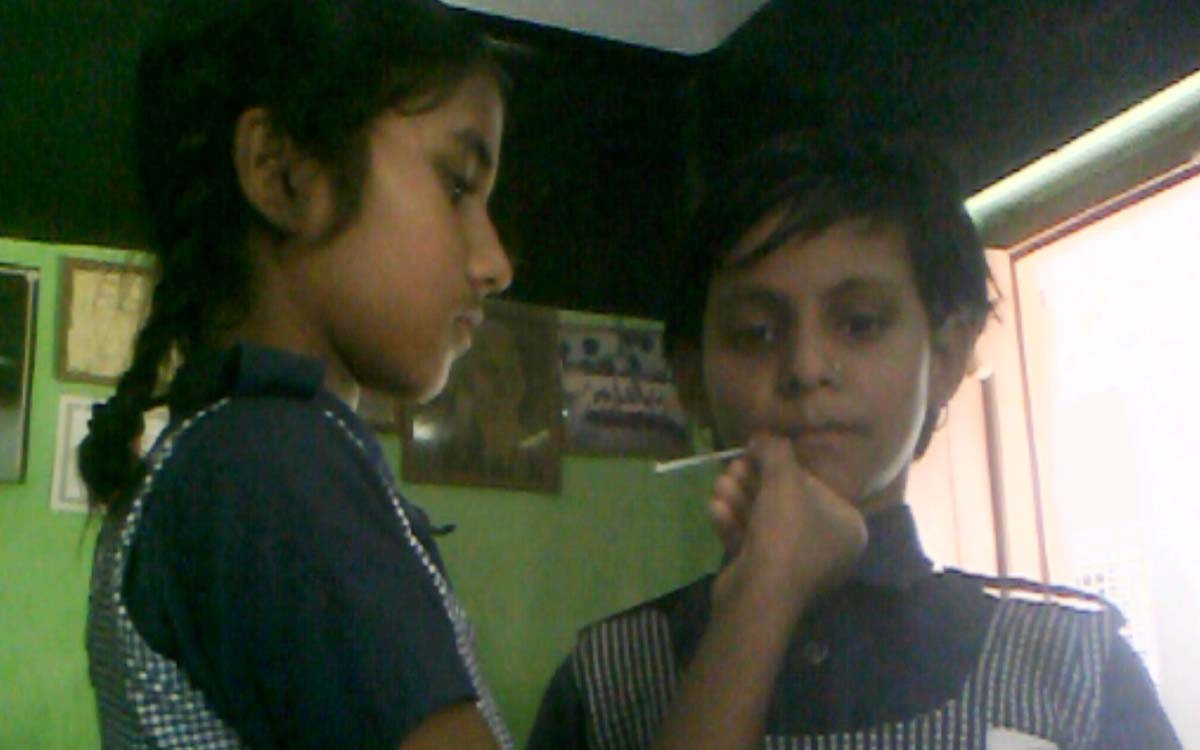 চিকিৎসায় প্রযুক্তির ব্যবহার
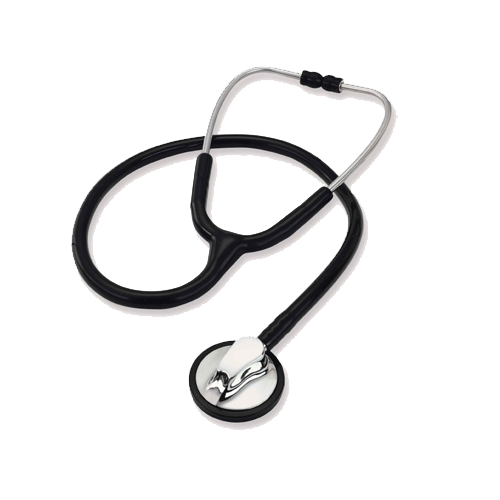 স্টেথোস্কোপ
হৃদযন্ত্রের কম্পন মাপার জন্য ব্যবহার করা হয় ।
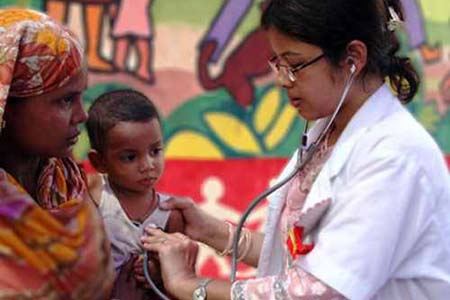 চিকিৎসায় প্রযুক্তির ব্যবহার
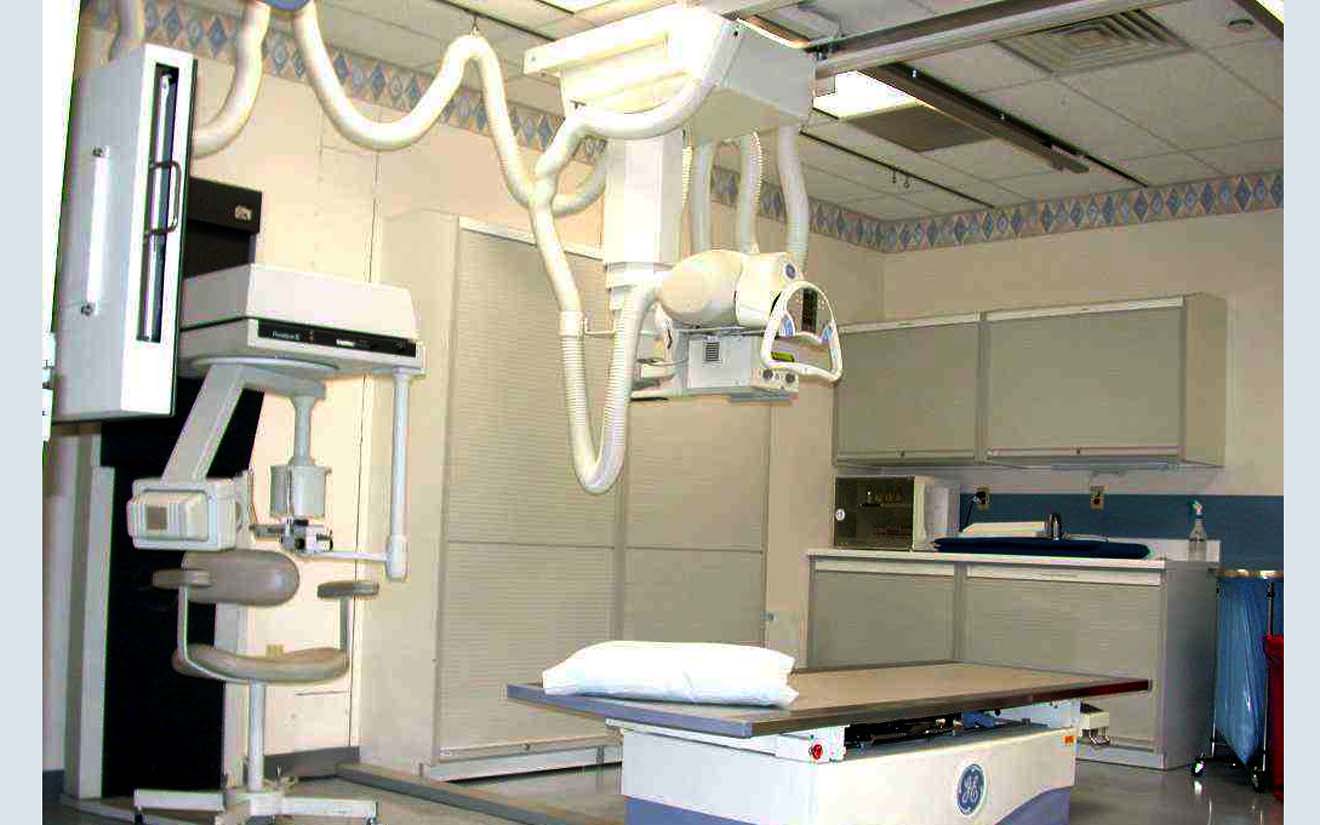 এক্স-রে যন্ত্র
শরীরের ভেতরের অঙ্গ প্রত্যঙ্গের অবস্থা দেখার জন্য ব্যবহার করা হয়।
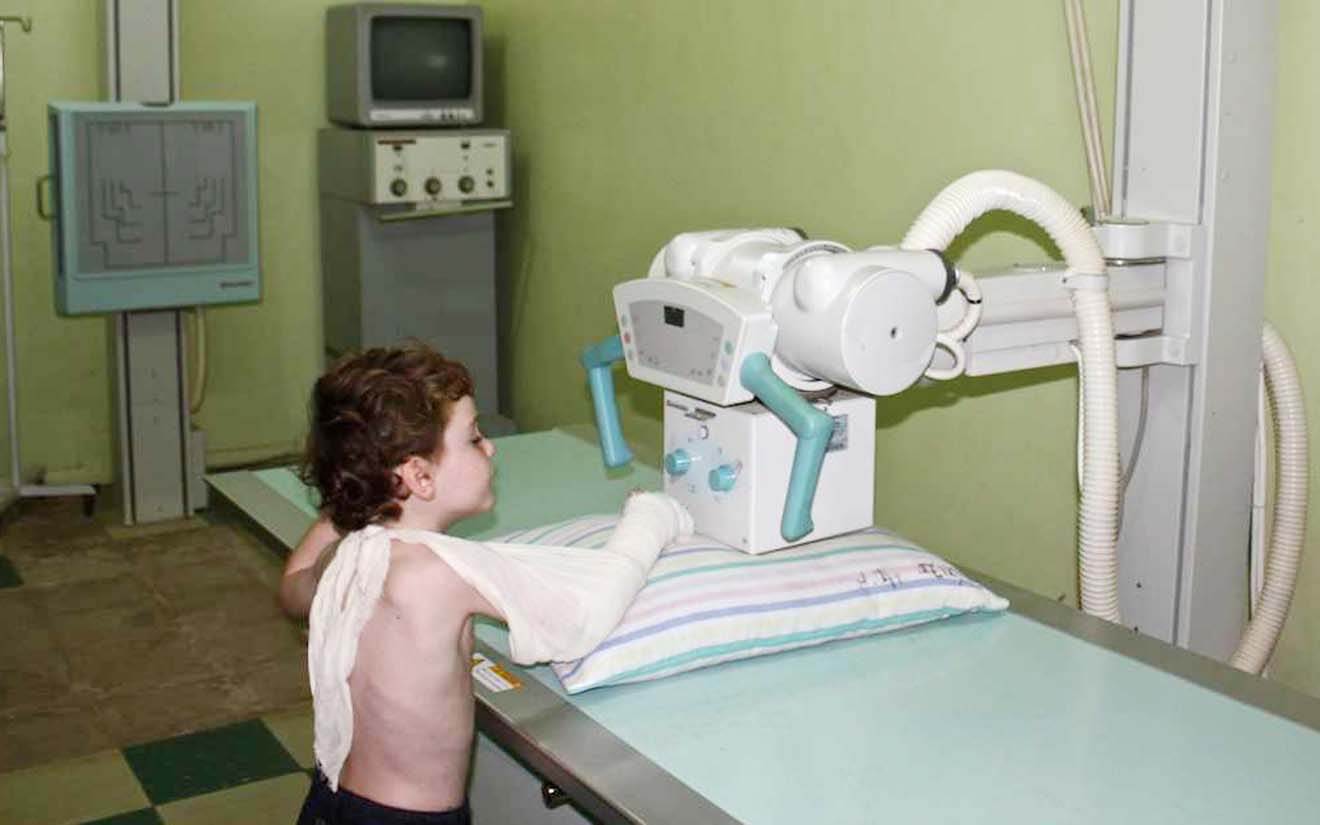 চিকিৎসায় প্রযুক্তির ব্যবহার
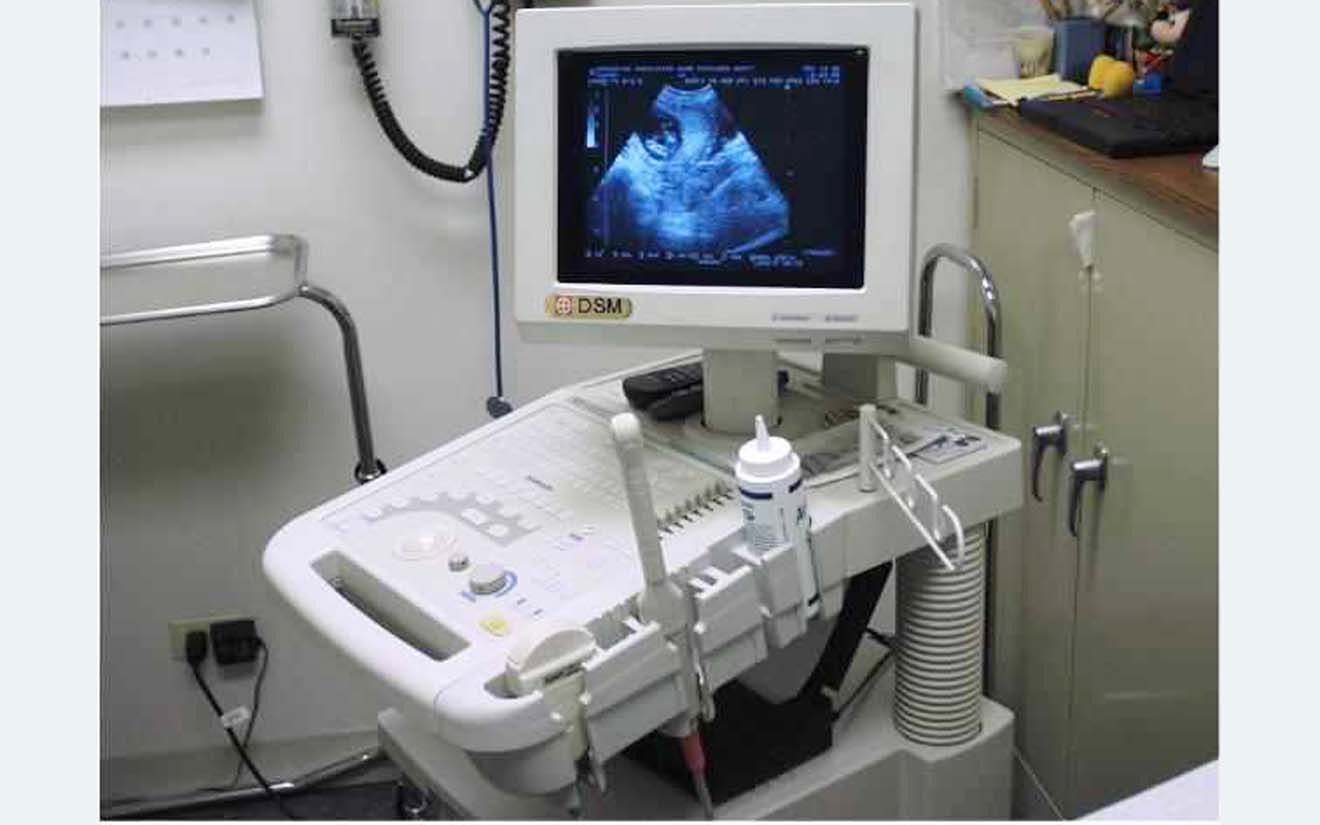 আলট্রাসনোগ্রাফ যন্ত্র
শব্দ তরঙ্গ ব্যবহার করে দেহের ভিতরের অঙ্গ প্রত্যঙ্গের ছবি নেওয়া হয়।
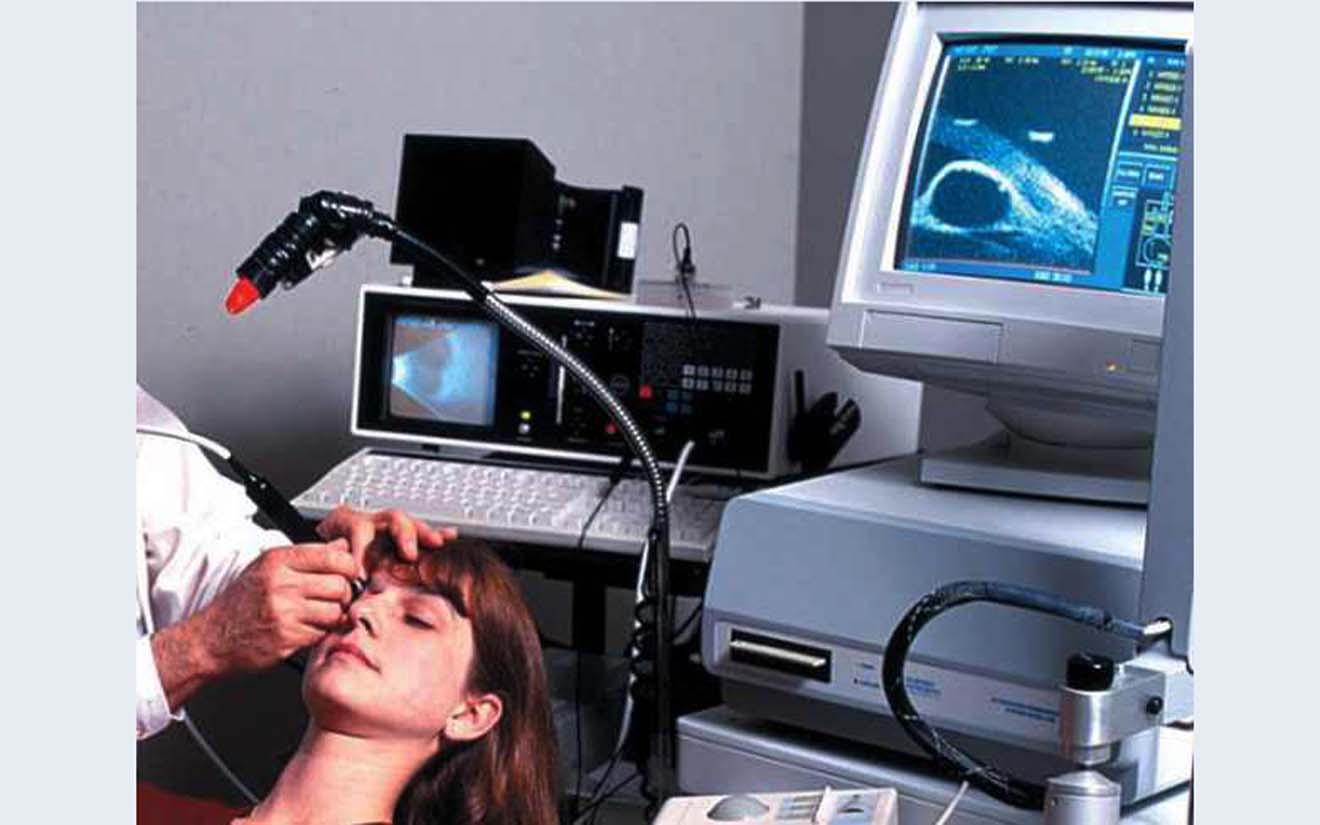 চিকিৎসায় প্রযুক্তির ব্যবহার
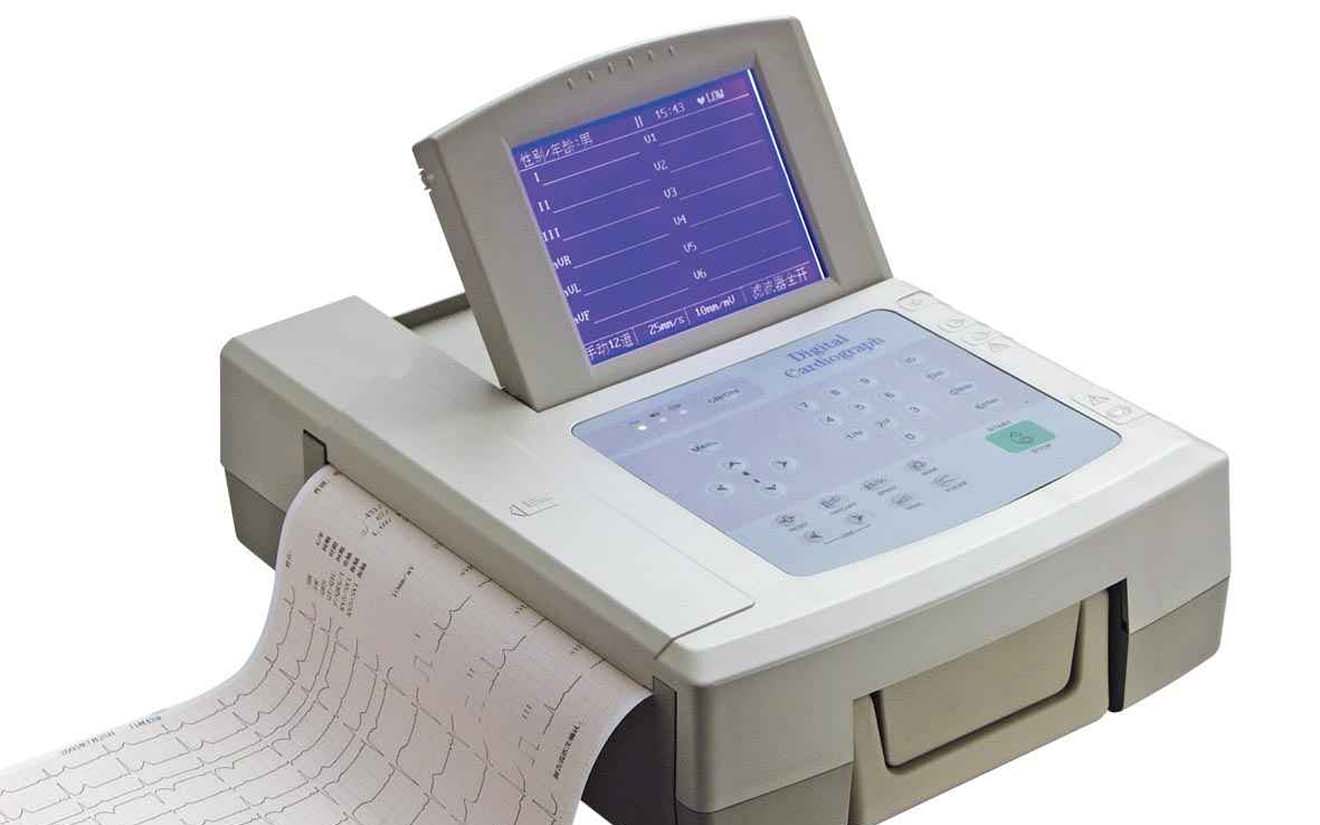 ইসিজি যন্ত্র
ইসিজি ব্যবহার করা হয় হৃদরোগ নির্ণয়ে।
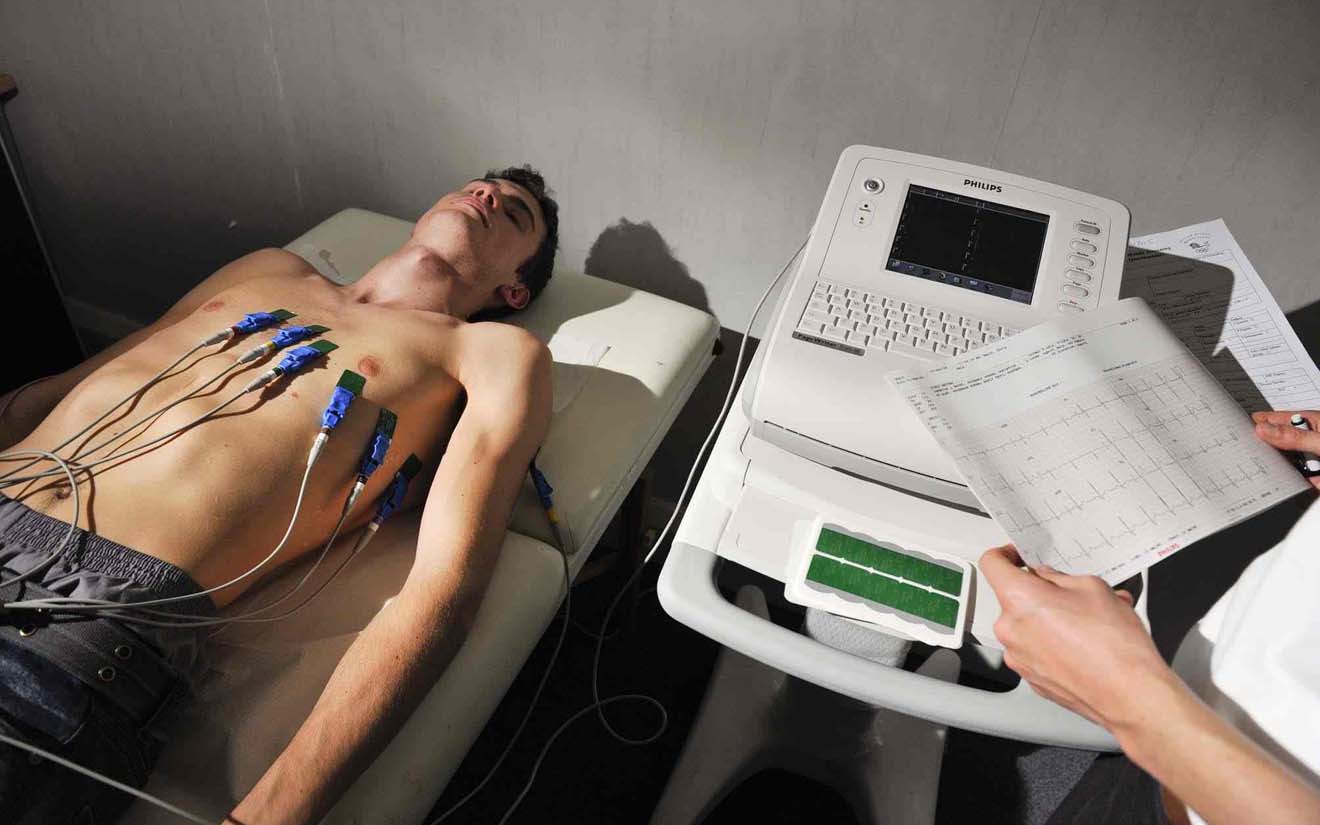 চিকিৎসায় প্রযুক্তির ব্যবহার
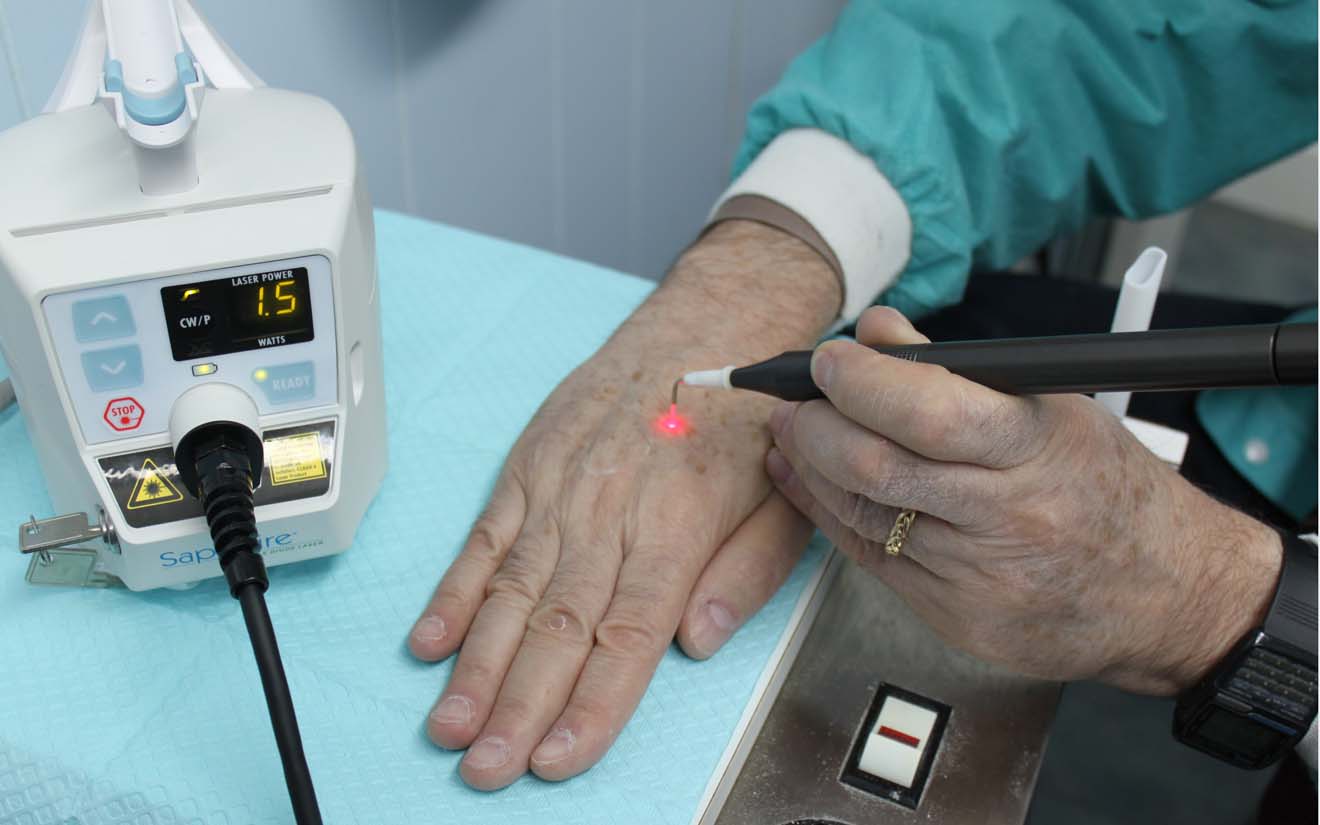 লেজার রশ্মি
লেজার রশ্মি ব্যবহার করে রক্তপাত ছাড়াই অনেক জটিল অস্ত্রোপচার করা হয়।
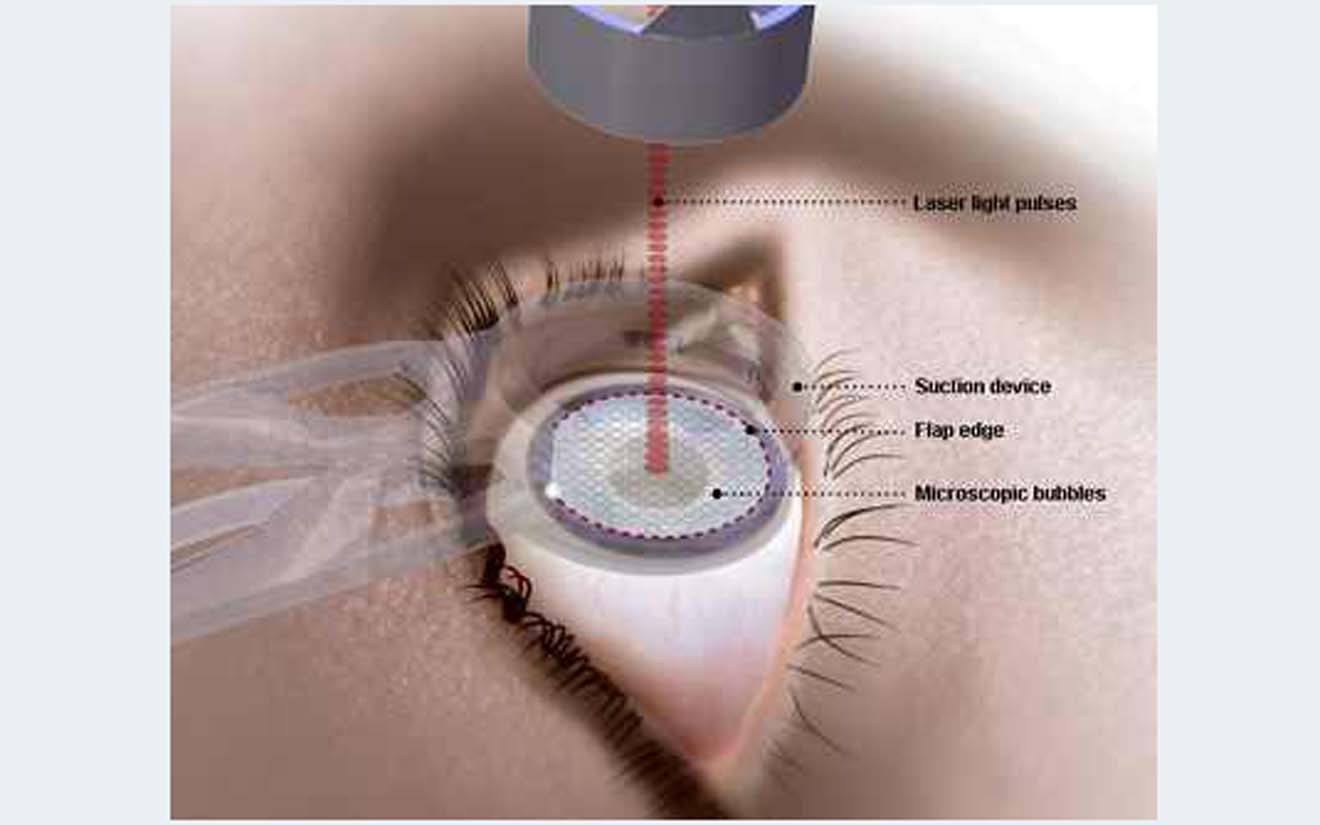 চিকিৎসায় প্রযুক্তির ব্যবহার
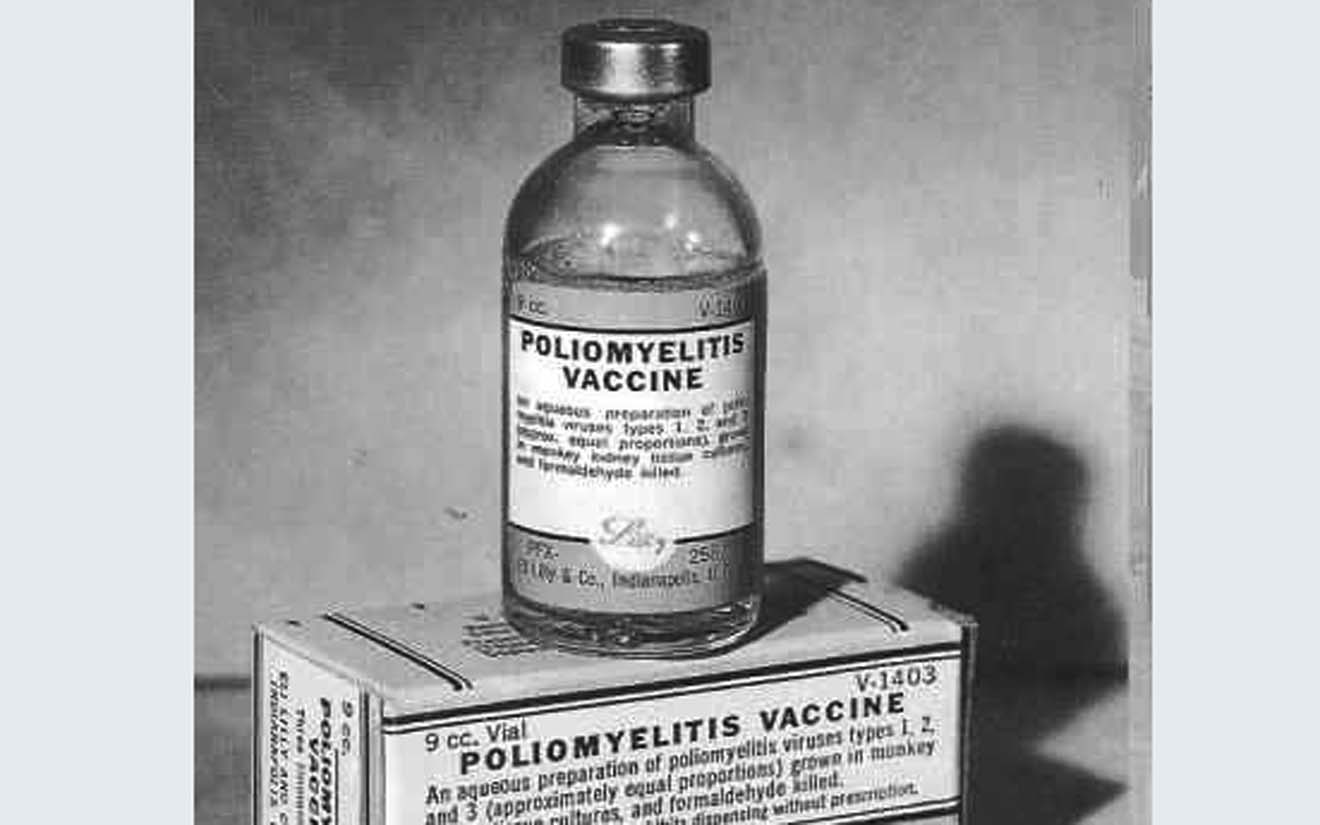 টিকা
যক্ষা, ডিপথেরিয়া, হুপিংকাশি, হাম, ও বসন্ত রোগ প্রতিরোধে ব্যবহৃত হয় বিভিন্ন প্রতিষেধক টিকা ও ইনজেকশন।
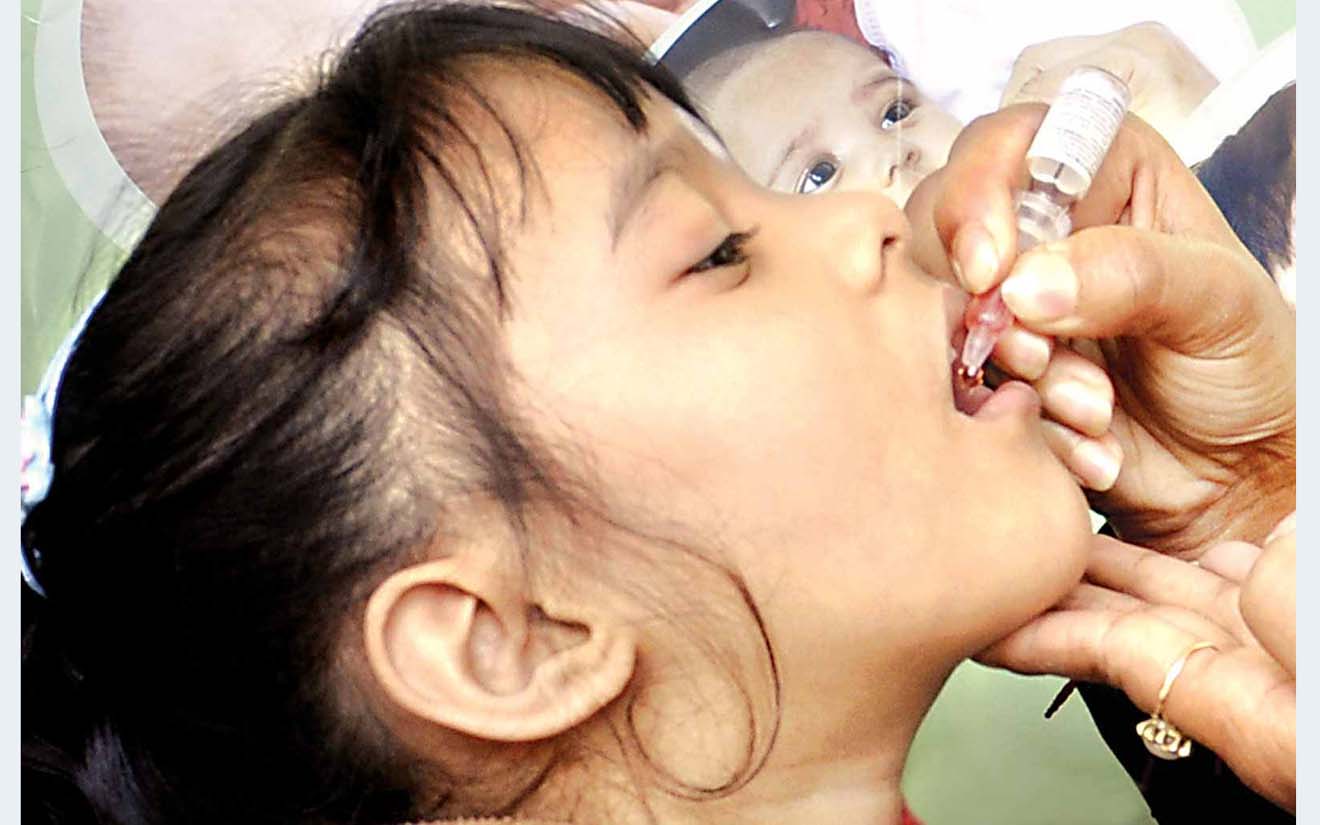 চিকিৎসায় প্রযুক্তির ব্যবহার
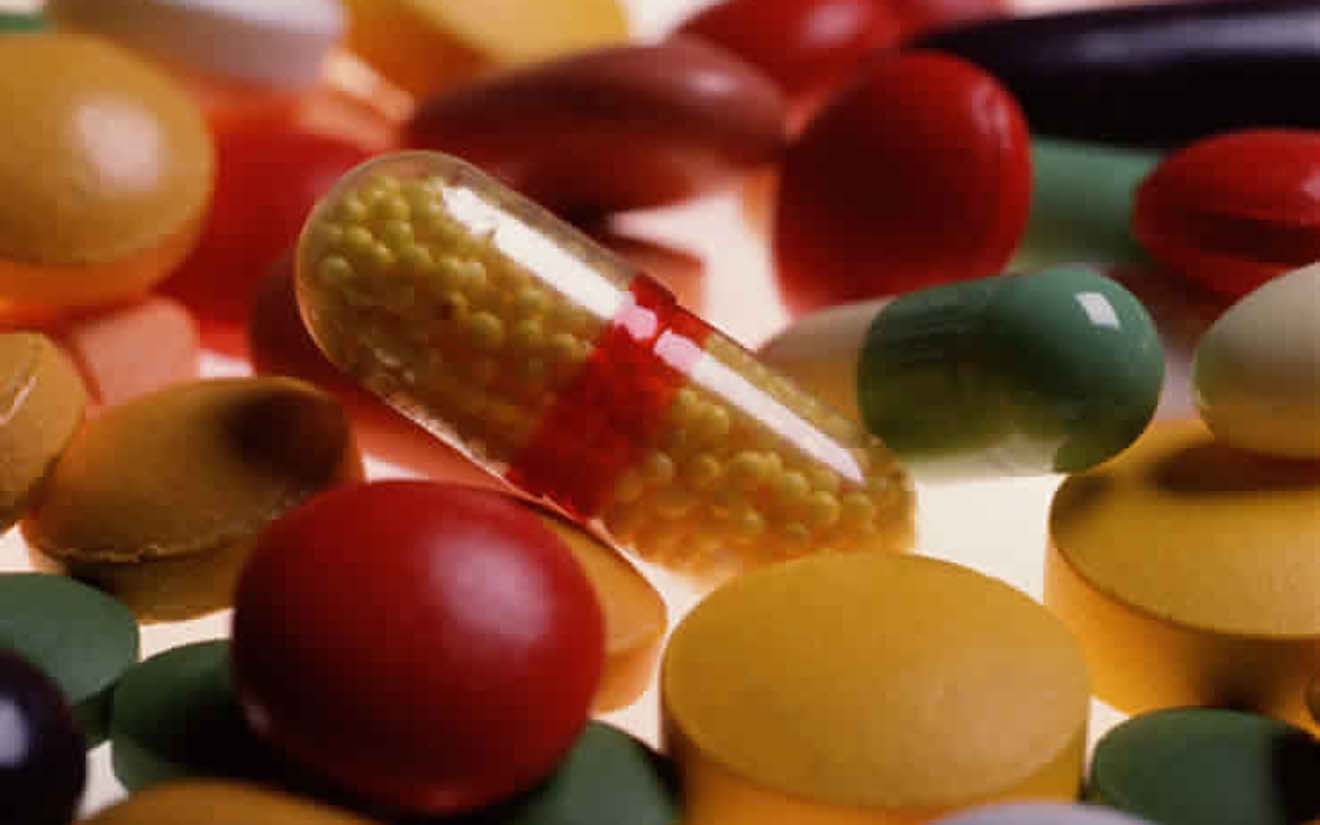 অ্যান্টিবায়োটিক
 ঔষধ
অ্যান্টিবায়োটিক ঔষধ আবিষ্কারের ফলে এক সময়ের
 ভয়ঙ্কর ব্যাধি কলেরা, যক্ষা ও টাইফয়েড 
এখন আর দুরারোগ্য নয়।
চিকিৎসায় প্রযুক্তির ব্যবহার
এক্স-রে
অ্যান্টিবায়োটিক
আলট্রাসনোগ্রাফি
চিকিৎসা প্রযুক্তি
টিকা
ইসিজি
লেজার রশ্মি
নিরব পাঠ
সময়: 5 মিনিট
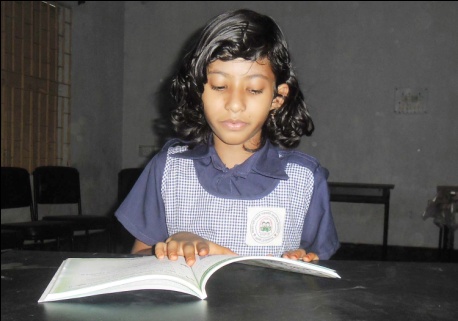 পাঠ্য বইয়ের সাথে সংযোগ স্থাপন
পৃষ্ঠা: ৫৬ ও ৫৭
দলীয় কাজ
সময়: 5 মিনিট
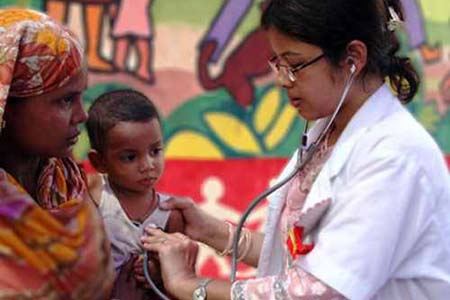 1। নিচের প্রশ্নগুলোর উত্তর লিখ:
ক. উপরের ছবিতে ডাক্তার যে যন্ত্রটি ব্যবহার করছেন তার নাম কী?
খ. থার্মোমিটার কী কাজে ব্যবহার করা হয়?
গ. তোমরা যেসব প্রতিষেধক টিকা নিয়েছ সেগুলোর নাম লিখ।
জোড়ায় কাজ
সময়: 5 মিনিট
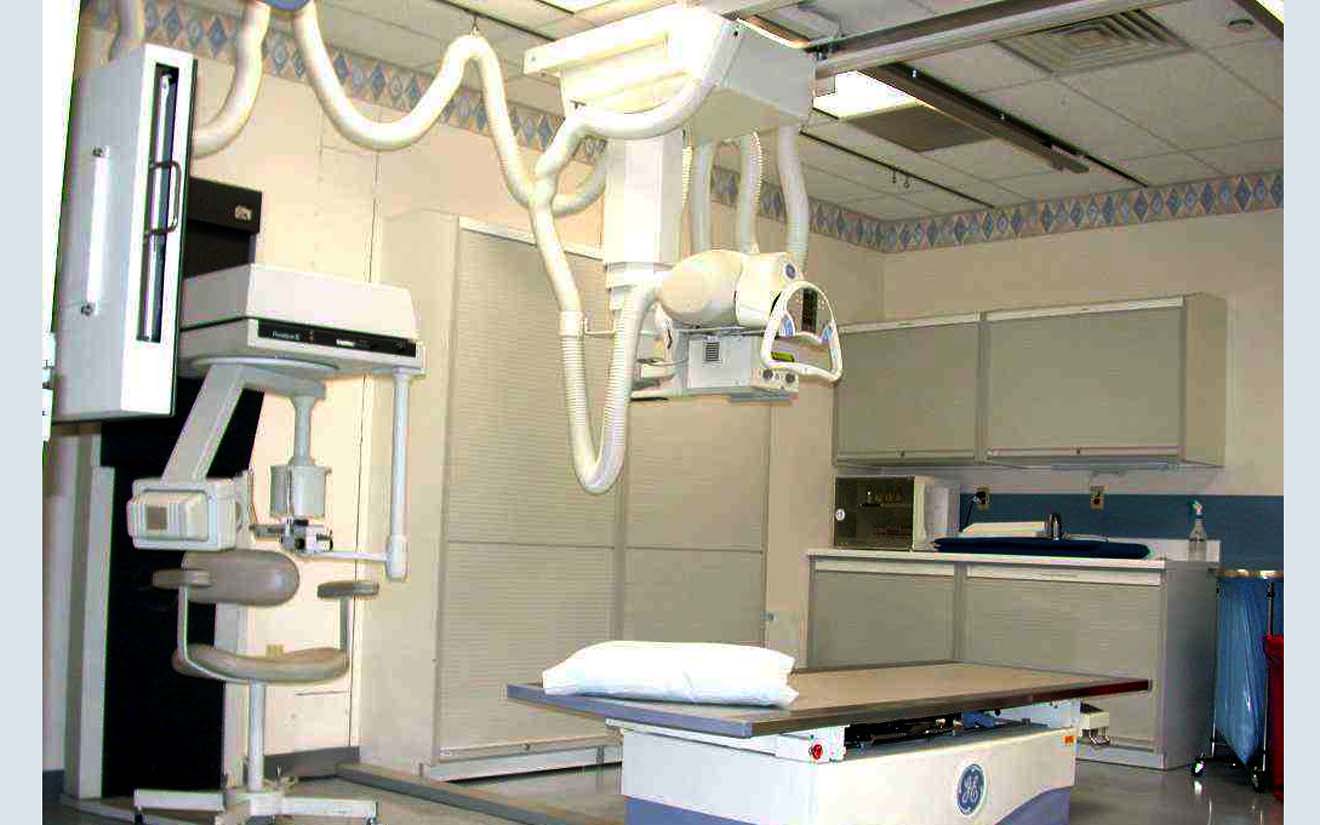 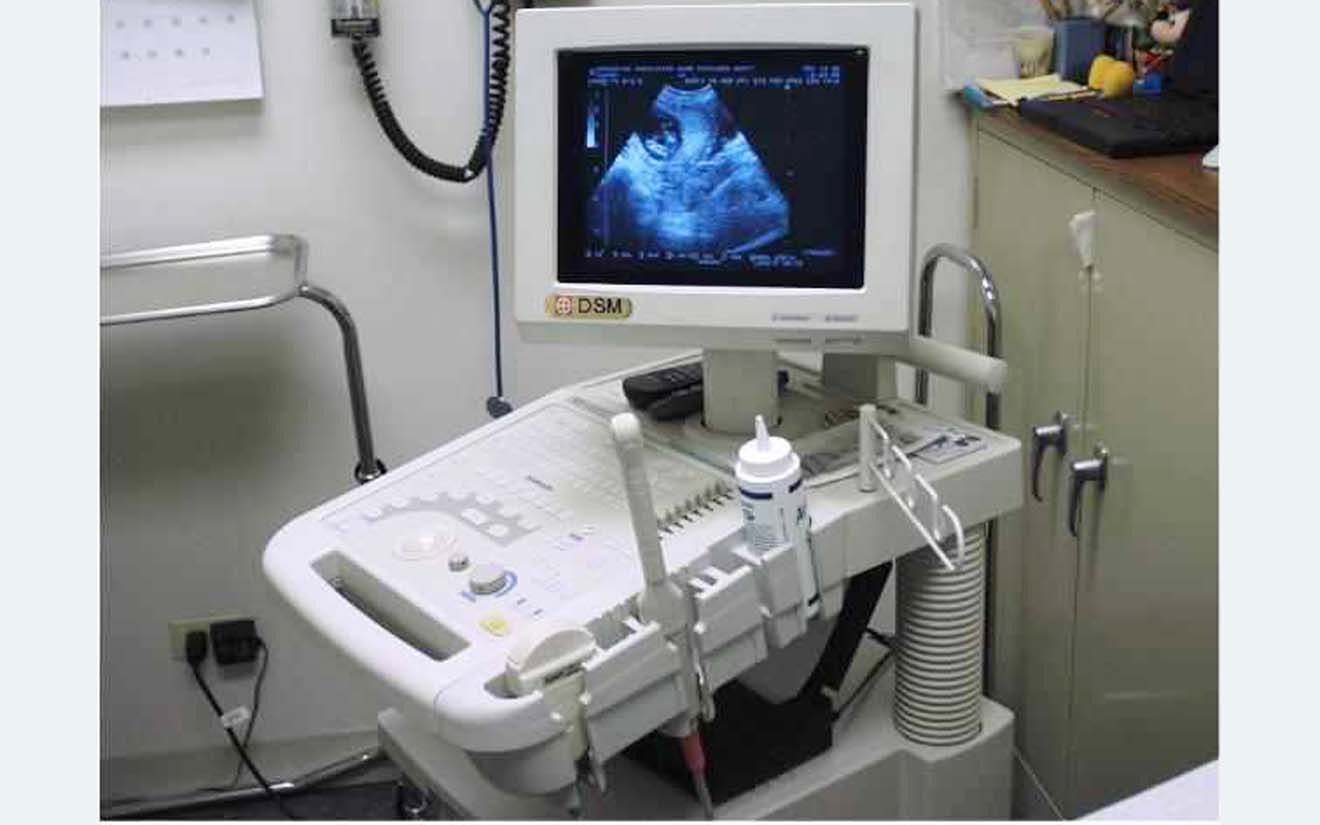 ২.
১.
উপরের চিত্রের যন্ত্রগুলোর নাম লিখ। যন্ত্রগুলি কী কাজে ব্যবহার করা হয় সংক্ষেপে লিখ।
মূল্যায়ন
সময়: 5 মিনিট
১। সঠিক উত্তরটি খাতায় লিখ:
	১.১ চিকিৎসায় ব্যবহৃত প্রযুক্তি কোনটি?
	ক. রেডিও		খ. মোবাইল ফোন
	গ. ইসিজি		ঘ. রেফ্রিজারেটর
	১.২ আল্ট্রাসনোগ্রাফিতে কোন তরঙ্গ ব্যবহার করা হয়?
	ক. আলোক		খ. শব্দ
	গ. বিদ্যুৎ		ঘ. চুম্বক
	১.৩ রক্তপাত ছাড়াই অস্ত্রোপচারে ব্যবহৃত প্রযুক্তি কোনটি?
	ক. এক্স-রে		খ. ইসিজি
	গ. লেজার রশ্মি	ঘ. সিটি স্ক্যান
বাড়ির কাজ
এগুলো ছাড়াও তোমার জানা পাঁচটি চিকিৎসা 
প্রযুক্তির নাম লিখে নিয়ে আনবে।
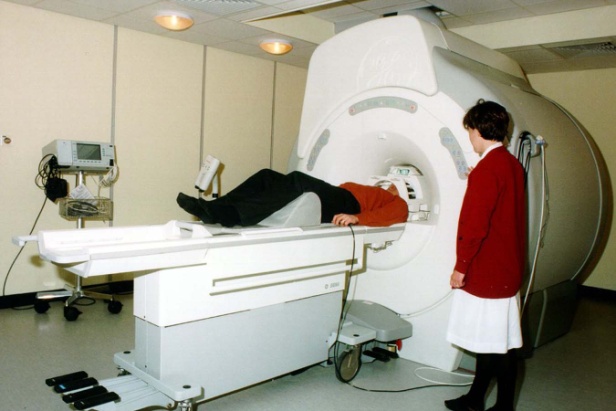 পাঠ সমাপ্তি
ধ
ন্য
বা
দ
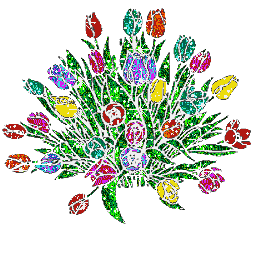